Rite pénitentiel : Aspersion
1/ J'ai vu l'eau vive jaillissant du cœur du Christ,
 Alléluia !
J'ai vu la source devenir un fleuve immense, Alléluia !
Tous ceux que lave cette eau seront sauvés et chanteront :
Alléluia, Alléluia, Alléluia !
2/ J'ai vu le temple désormais s'ouvrir à tous, Alléluia !
J'ai vu le Verbe nous donner la paix de Dieu, Alléluia !
Tous ceux qui croient en son nom seront sauvés et chanteront :
Rite pénitentiel : Aspersion
3/ Quiconque a soif du Dieu vivant qu'il vienne à moi, Alléluia !
Et de son cœur jaillira l'Esprit de Dieu, Alléluia !
Jésus revient victorieux montrant la plaie de son côté :

Alléluia, Alléluia, Alléluia !

4/ Celui qui mange ma chair et boit mon sang, Alléluia !
En vérité, je vous le dis, demeure en moi et moi en lui.
Les fils de Dieu chanteront au festin de l'Agneau.
Rite pénitentiel : Aspersion
5/ Je suis l'étoile radieuse du matin, Alléluia !
Voici qu'est proche mon retour, heureux celui qui croit en moi.
Voici les noces de l'agneau et son épouse s'est parée.

Alléluia, Alléluia, Alléluia !
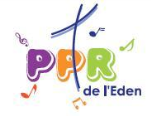